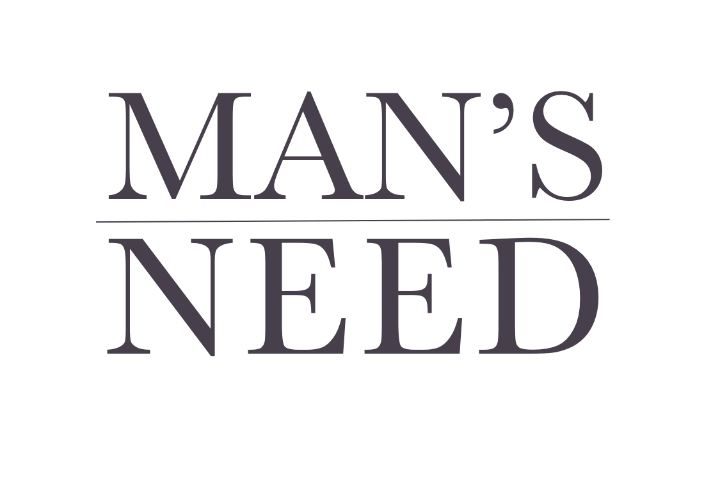 Lesson Six
Man is a very needy creature
Man is depraved and wicked 
Man is without spiritual and eternal life
MAN'S CONDITION OUTSIDE OF CHRIST
Man, being dead in sins and trespasses, cannot save himself 
If man is to be saved at all he must be saved by a Source outside of himself. Jesus Christ is man's one and only hope of salvation.
Man is completely helpless to change his race and color of his skin, man's race is fixed at birth.
MAN'S HOPELESS CONDITION
Spirit : The part of man by which he is capable of God-consciousness and communion with God
Soul: The part of man by which he is capable of self-consciousness
Body: The part of man, by which he is capable through his senses to have world-consciousness or physical-consciousness
MAN'S ENTIRE BEING NEEDED SALVATION
To handle the sin problem in a way that is consistent with His justice and appeasing His wrath;
To make man holy without taking away his free will moral agency;
To bridge the breach between God and man and restore the lost fellowship, all this God succeeded in doing at Calvary
WHAT GOD HAD TO DO IN SALVATION